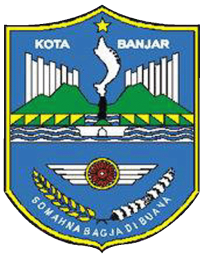 SETRATEGI PENANGULANGAN HIV-AIDS
DI KOTA BANJAR
DISAMPAIKAN PADA:
PROGRAM ASUP JABAR UNPAD BANDUNG
Oleh: 
H.Darmadji Prawirasetia. drg. M.Kes

WAKIL WALIKOTA BANJAR – JAWA BARAT
TUJUAN PEMBANGUNAN KESEHATAN DI KOTA BANJAR
Tujuan Umum
     Meningkatnya kemandirian masyarakat untuk hidup sehat di Kota Banjar
Tujuan Khusus :
Meningkatnya derajat kesehatan masyarakat  Kota Banjar
Menurunnya Angka Kematian Ibu (AKI) di Kota Banjar
Menurunnya Angka Kematian Bayi (AKB) di Kota Banjar
Meningkatnya Umur Harapan Hidup (UHH) Masyarakat  Kota Banjar
Menurunnya angka kesakitan masyarakat Kota Banjar
Visi dan Misi Kota Banjar
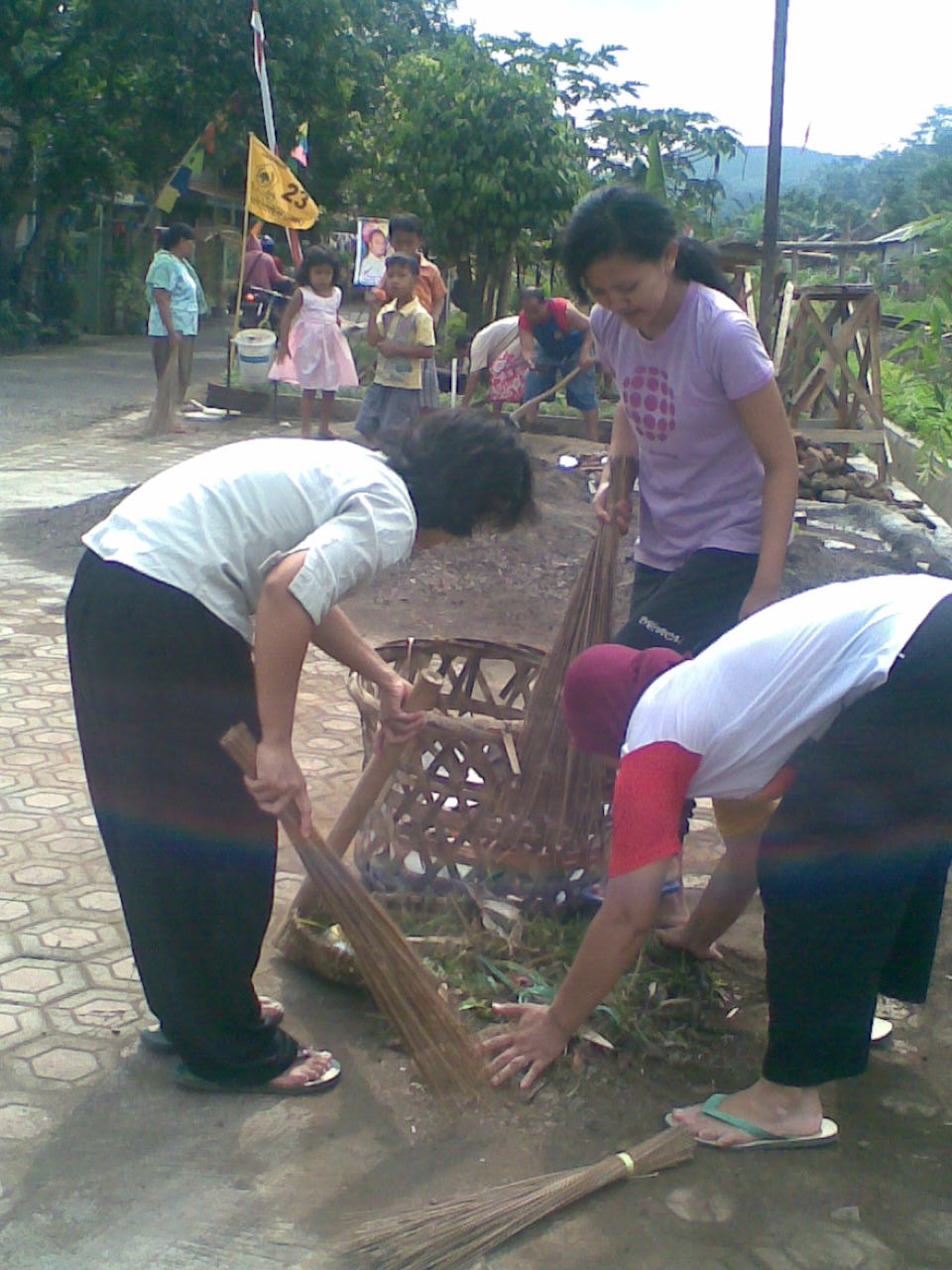 VISI
DENGAN IMAN DAN TAQWA  
KITA WUJUDKAN MASYARAKAT KOTA BANJAR 
YANG AGAMIS MANDIRI DAN SEJAHTERA MENUJU BANJAR AGROPOLITAN
MISI
MENINGKATKAN KUALITAS SUMBER DAYA MANUSIA
MENINGKATKAN LAJU PERTUMBUHAN EKONOMI (LPE) 
MENINGKATKAN KUALITAS LINGKUNGAN HIDUP
MENINGKATKAN KESADARAN DAN KETAATAN HUKUM SERTA TATA KELOLA PEMERINTAHAN SECARA PROFESIONAL UNTUK MENJAMIN TERCIPTANYA GOOD GOVERNANCE DAN GOOD GOVERMENT
2010 - sekarang
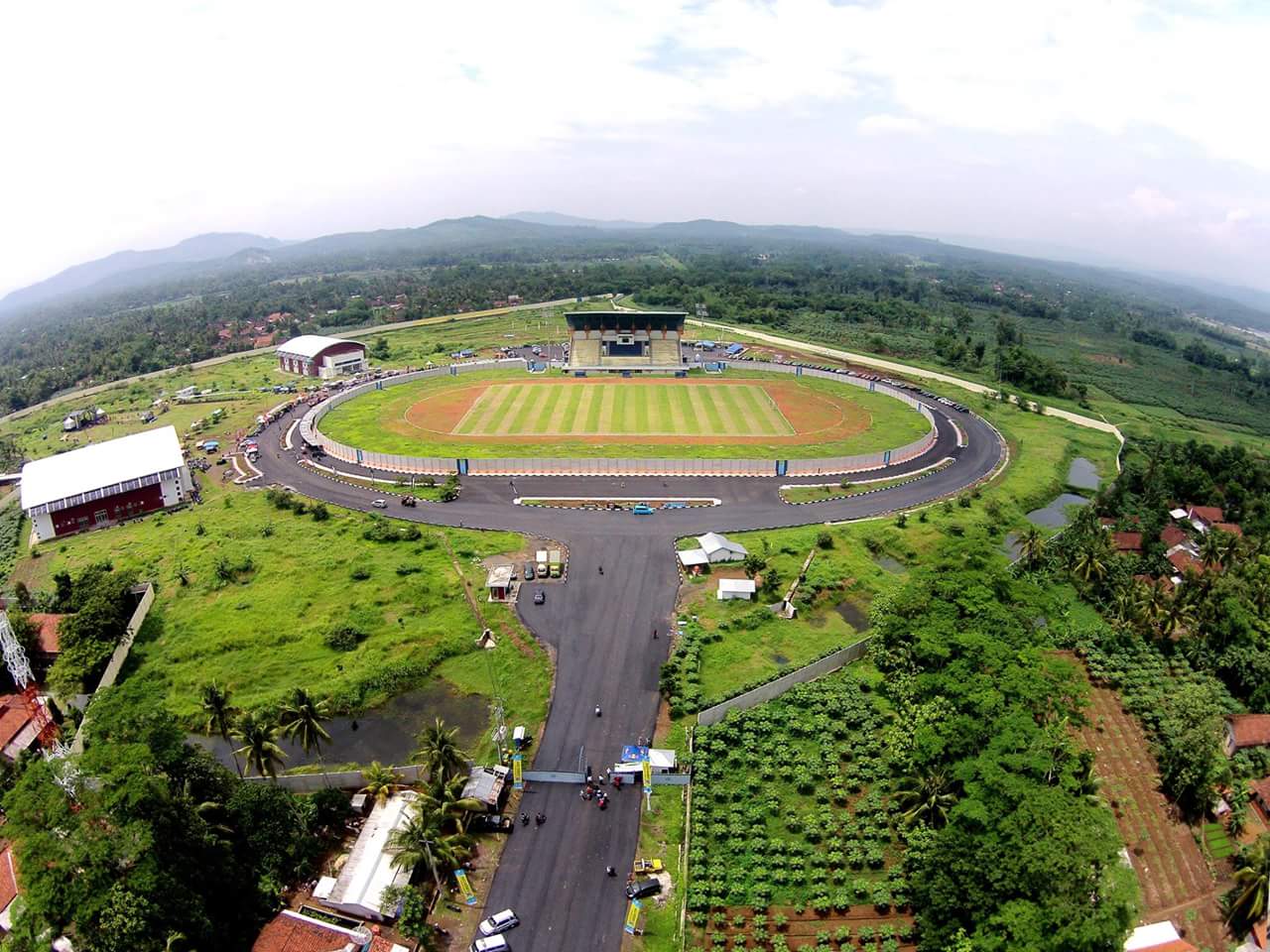 PENGEMBANGAN DESA SIAGA AKTIF DI KOTA BANJAR
Sebagai salah satu strategi pelaksanaan program kesehatan
2006
Desa Siaga Maternal
Desa Siaga Sehat dengan 8 indikator
(Kepmenkes 564 / 2006)
2008
2007
RW Siaga Sehat dengan 8 indikator
RW Siaga Aktif
(Kepmenkes 1529 / 2010)
PENANGGULANGAN HIV / AIDS MELALUI 
PROGRAM RW SIAGA AKTIF
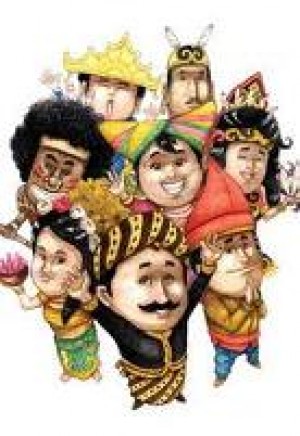 Subjek
Objek
Masyarakat
Pemberdayaan masyarakat untuk kesejahteraan masyarakat, khususnya di bid. kesehatan
Desa/ Kelurahan/RW Siaga Aktif
Indikator Surveilans Penyakit  termasuk didalamnya penanggulangan HIV/AIDS
PEMBANGUNAN KESEHATAN KOTA BANJAR
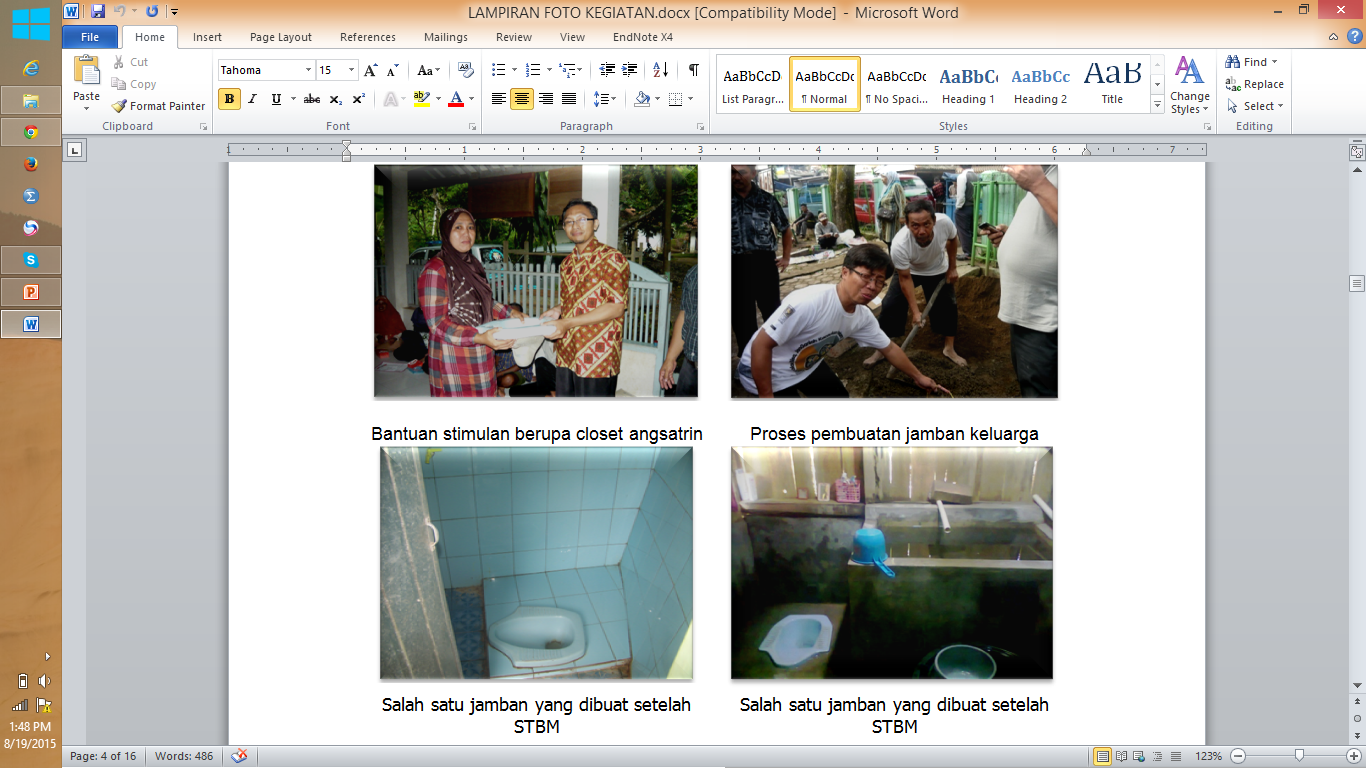 1. SANITASI TOTAL BERBASIS MASYARAKAT
2. KAWASAN RUMAH PANGAN LESTARI (KRPL)
3. DESA MANDIRI PANGAN (DEMAPAN)
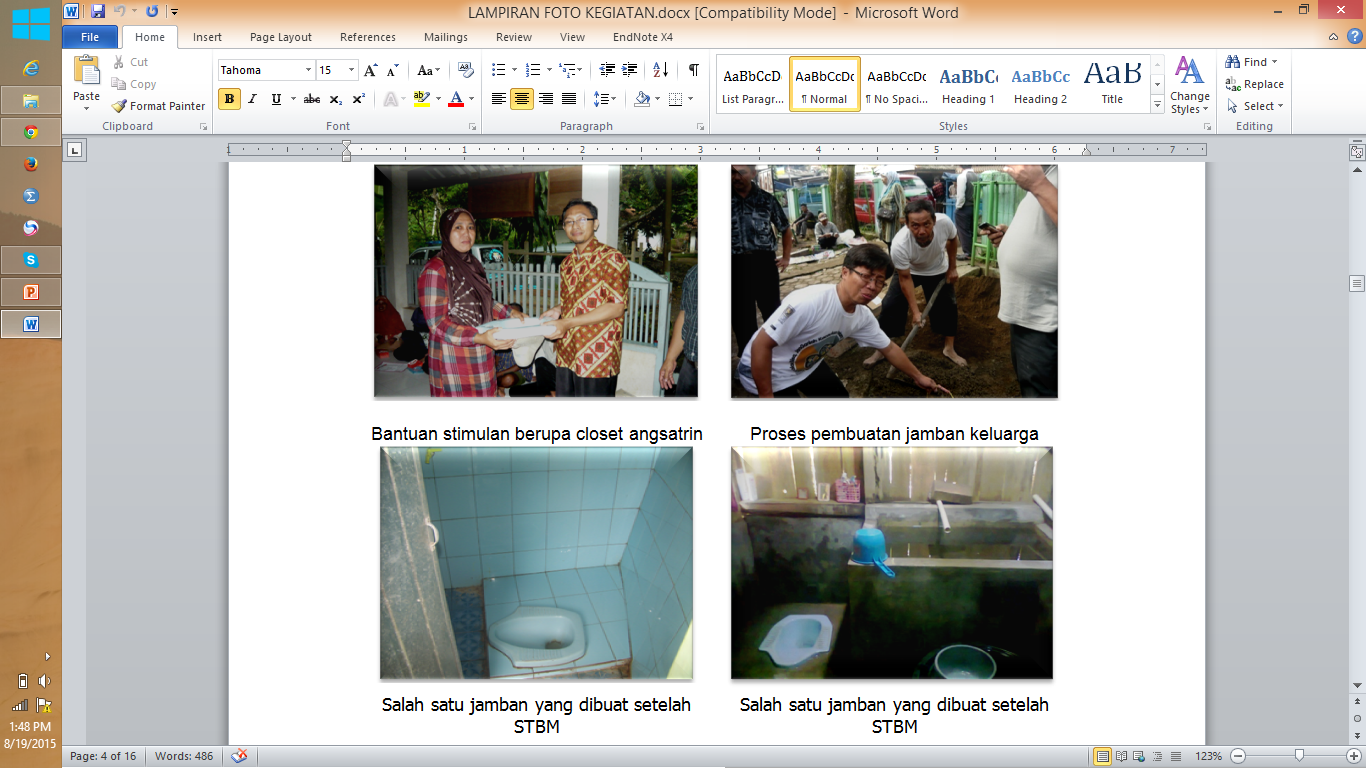 4. INSENTIF KADER
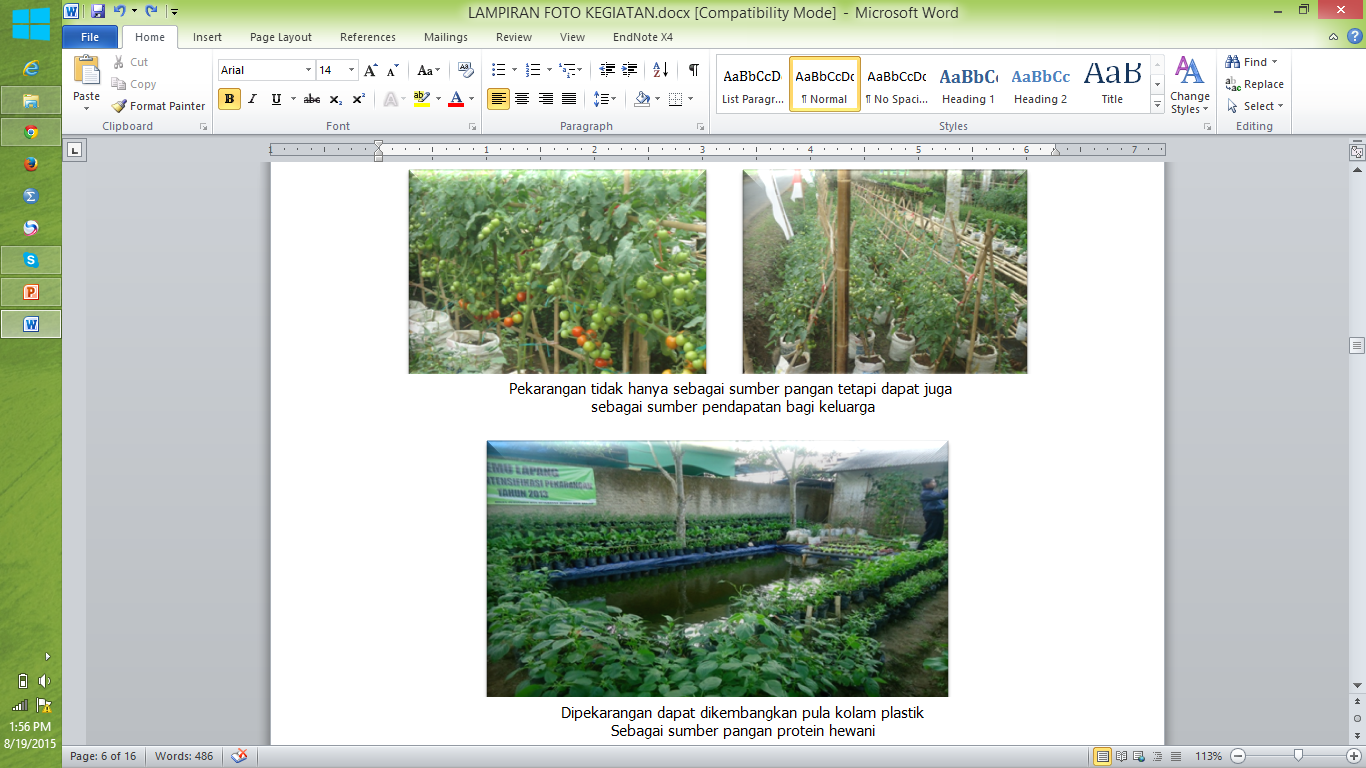 5. KAMPOENG KB
KEGIATAN STBM
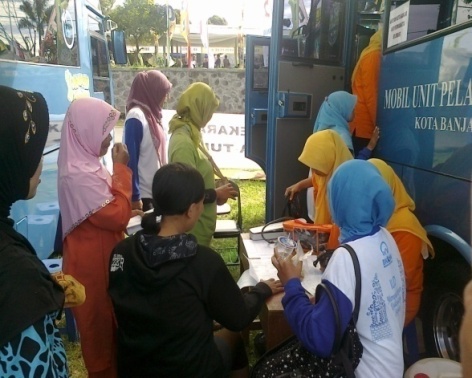 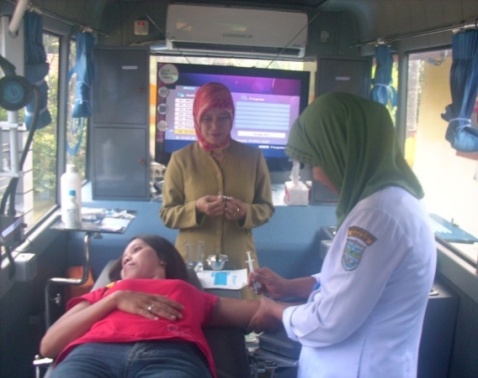 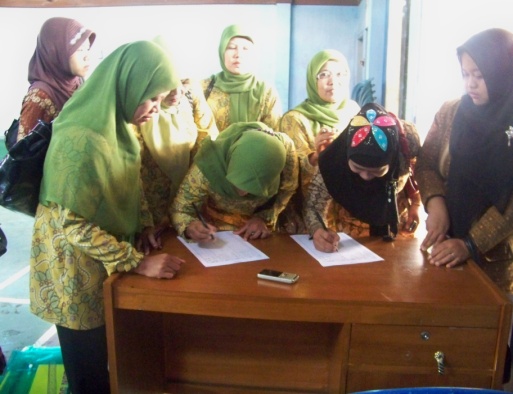 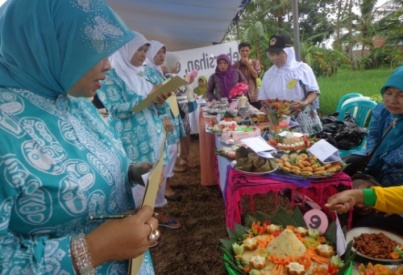 KEGIATAN KRPL DAN DEMAPAN
PEMBAGIAN INSENTIF KADER
PELAYANAN KB DI KAMPOENG KB
PEMBANGUNAN KESEHATAN KOTA BANJAR
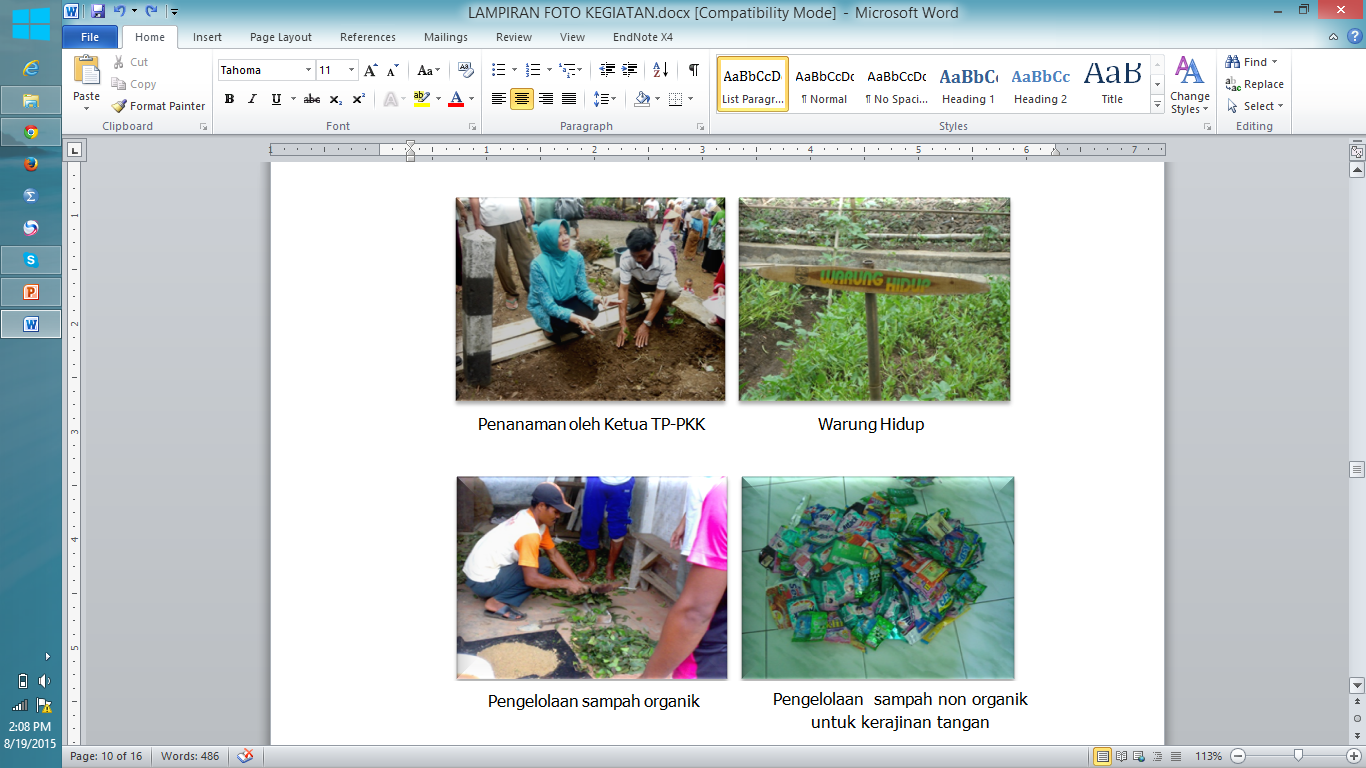 6. RW GREEN AND CLEAN
7. KELAS IBU HAMIL PADA PERENCANAAN 
    PERSALINAN DAN PENCEGAHAN KOMPLI 
    KASI (P4K)
8. KESEHATAN JIWA BERBASIS  
    MASYARAKAT
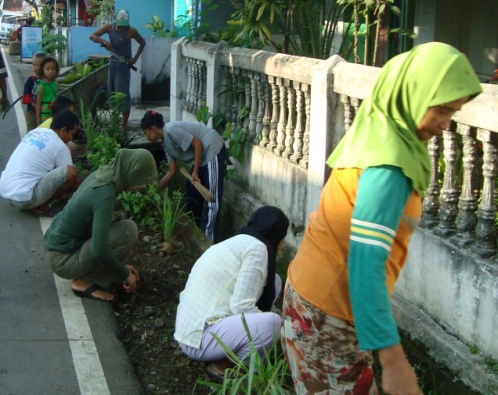 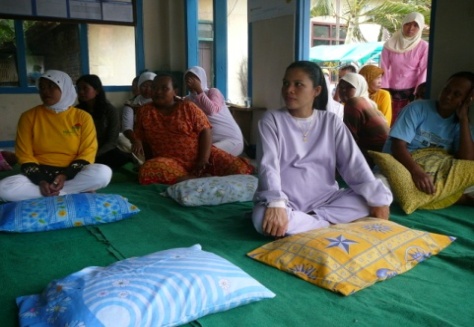 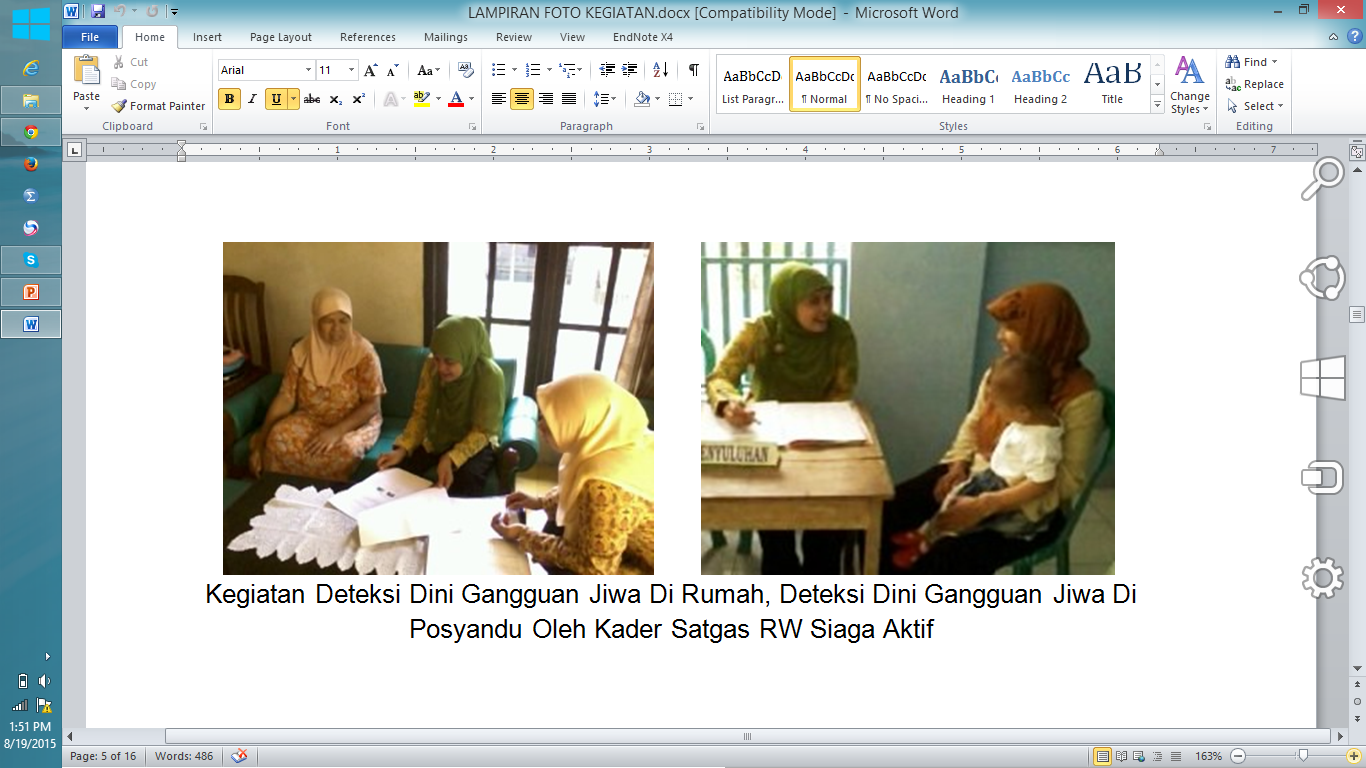 KEGIATAN GREEN & CLEAN
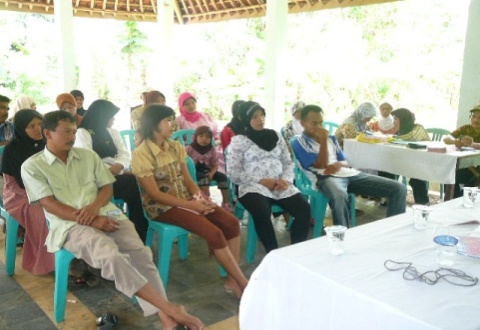 KELAS IBU HAMIL
DETEKSI DINI GANGGUAN JIWA
PEMBANGUNAN KESEHATAN KOTA BANJAR
9. BANK SAMPAH BERBASIS MASYARAKAT
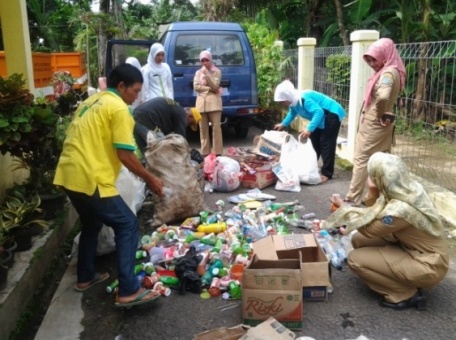 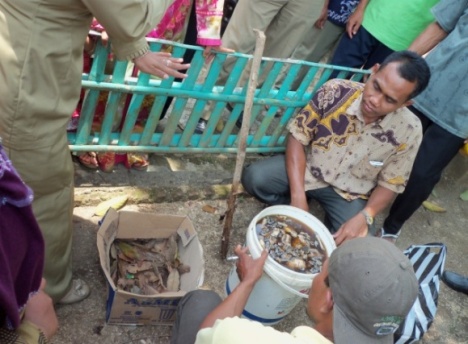 10. RADIO KOMUNITAS KESEHATAN
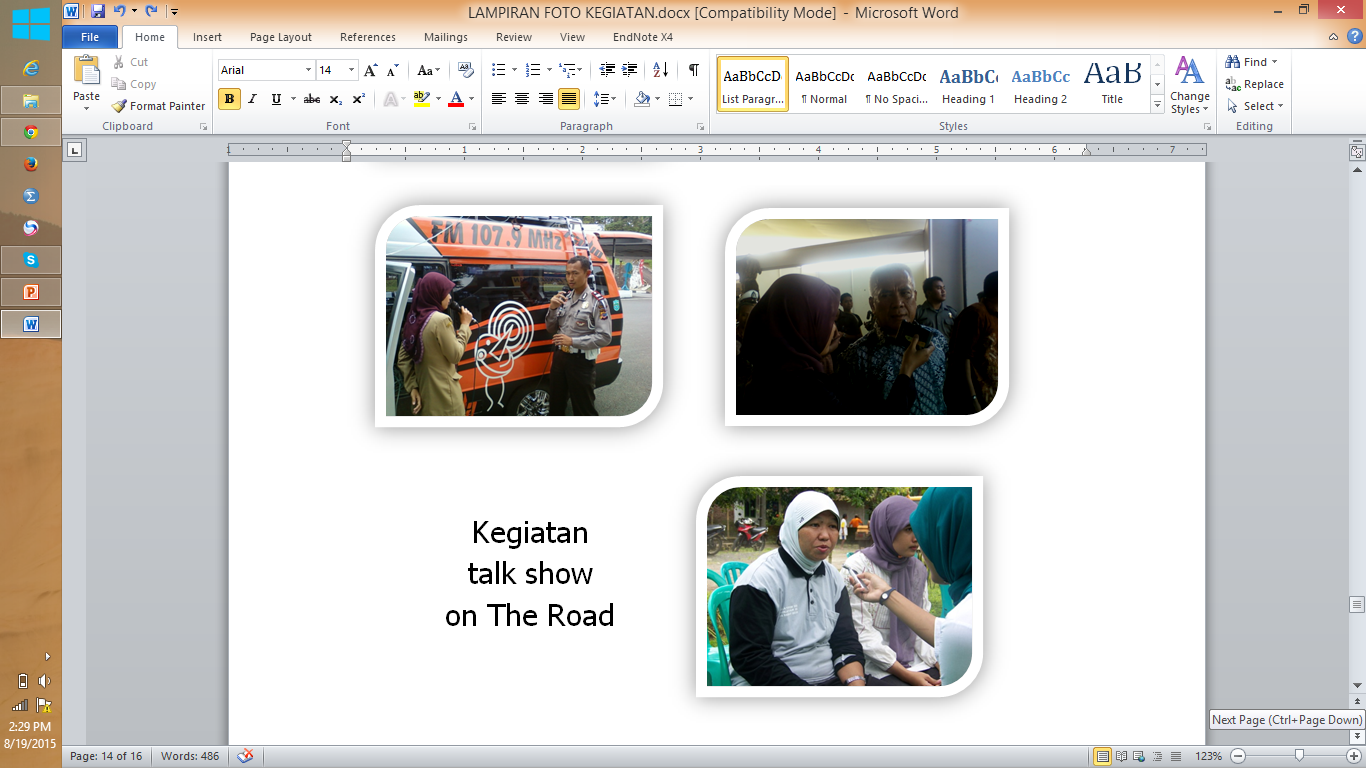 11. BECAK POSYANDU ANGKUTAN SWADAYA MASYARAKAT (CANDU ASMARA)
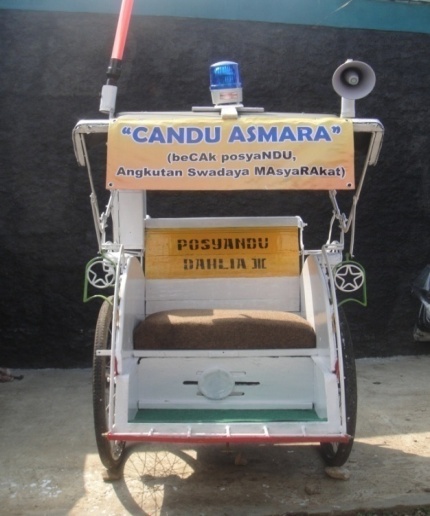 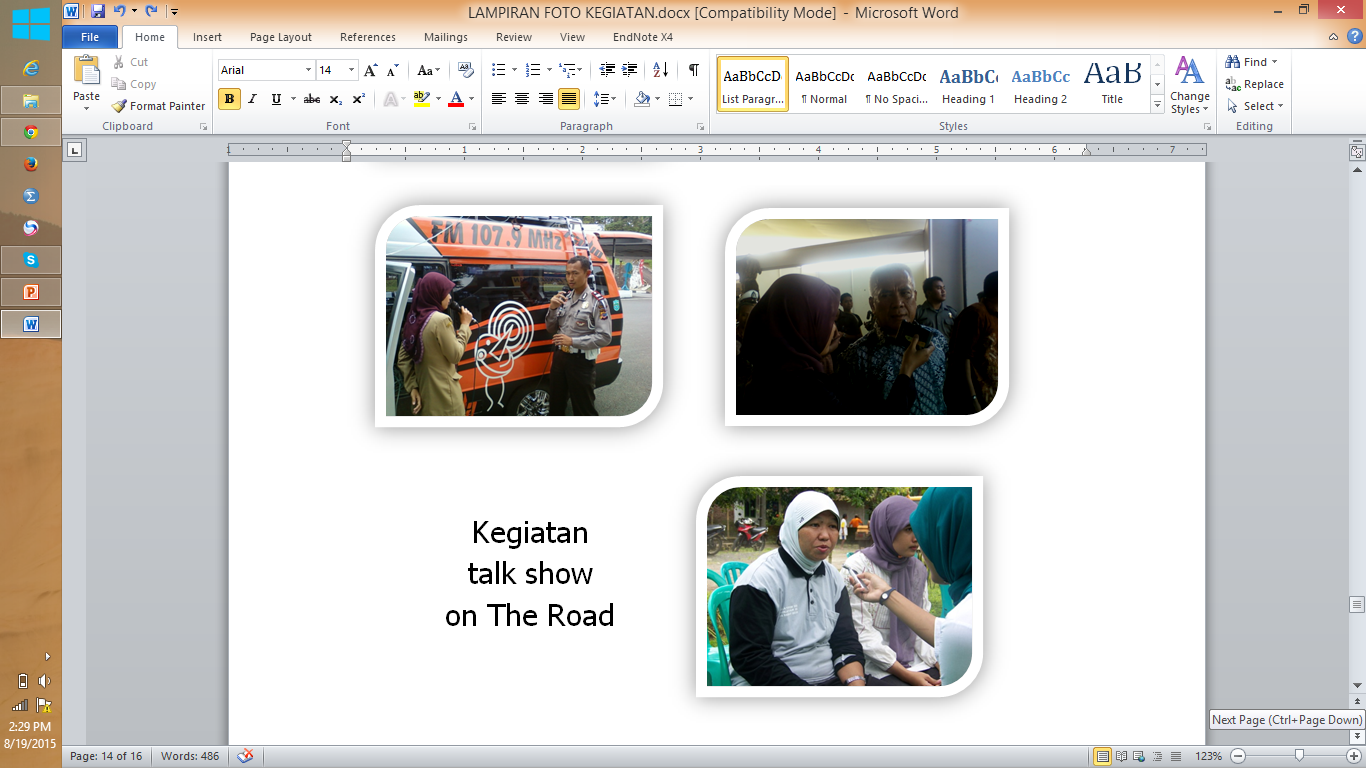 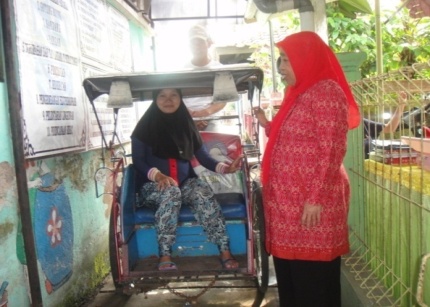 STRATEGI PENANGGULANGAN
 HIV-AIDS DI KOTA BANJAR
GAMBARAN HIV-AIDS DI KOTA BANJAR
Kumulatif Kasus HIV/AIDS yang terdeteksi di Kota Banjar Tahun 2005 – Agustus 2016
Data HIV (+) dan AIDS per Tahun
MAPPING KASUS HIV AIDS
DI KOTA BANJAR TAHUN 2016
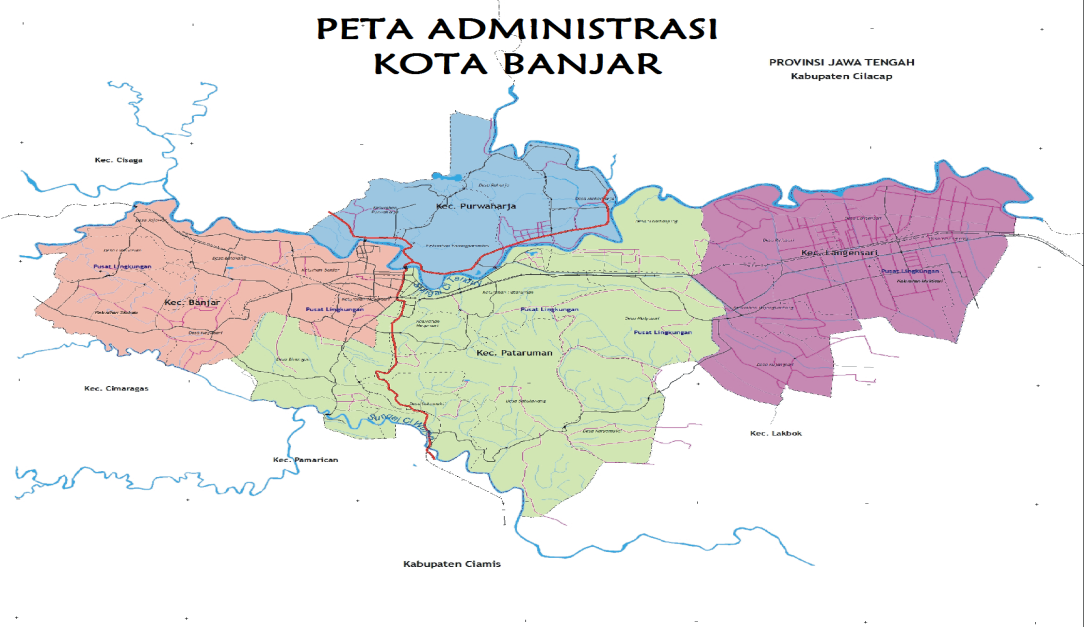 KARANGPANIMBAL
RAHARJA
REJASARI
NEGLASARI
MUKTISARI
BOJONGKANTONG
MEKARSARI
HEGARSARI
BANJAR
KUJANGISARI
BATULAWANG
STRATEGI PENANGGULANGAN DAN PENCEGAHAN HIV-AIDS
DI KOTA BANJAR
1. PENGUATAN KOORDINASI ANTARA KPA, OPD TERKAIT DAN LSM/YAYASAN, MELALUI :
Rapat Koordinasi
Penyusunan rencana kegiatan dan anggaran secara terintegrasi
Kegiatan evaluasi dan monitoring kegiatan
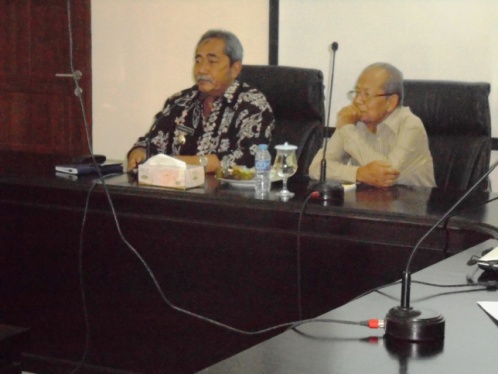 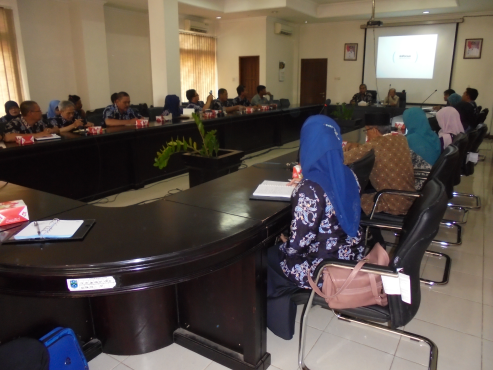 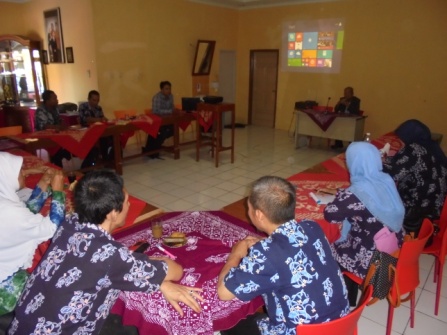 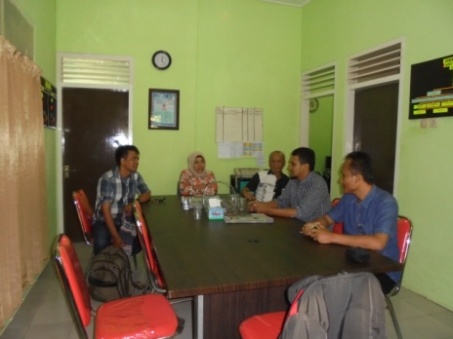 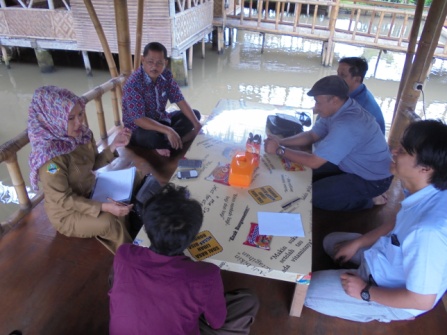 2. MEMBANGUN JEJARING PROMOSI KESEHATAN, SEBAGAI UPAYA TRANSFORMASI INFORMASI KESEHATAN KHUSUSNYA  HIV/AIDS MELALUI :
Pelatihan kader peduli HIV AIDS bagi Satgas RW Siaga Aktif
Pembentukan Warga Peduli HIV/AIDS (WPA) di Tiap Desa/Kelurahan
Pembentukan Pusat Informasi Kesehatan Masyarakat di tiap Desa/Kelurahan dengan petugasnya terdiri dari unsur tokoh agama, tokoh masyarakat, kader posyandu, guru, ibu rumah tangga dll
Pelatihan kader peduli HIV AIDS
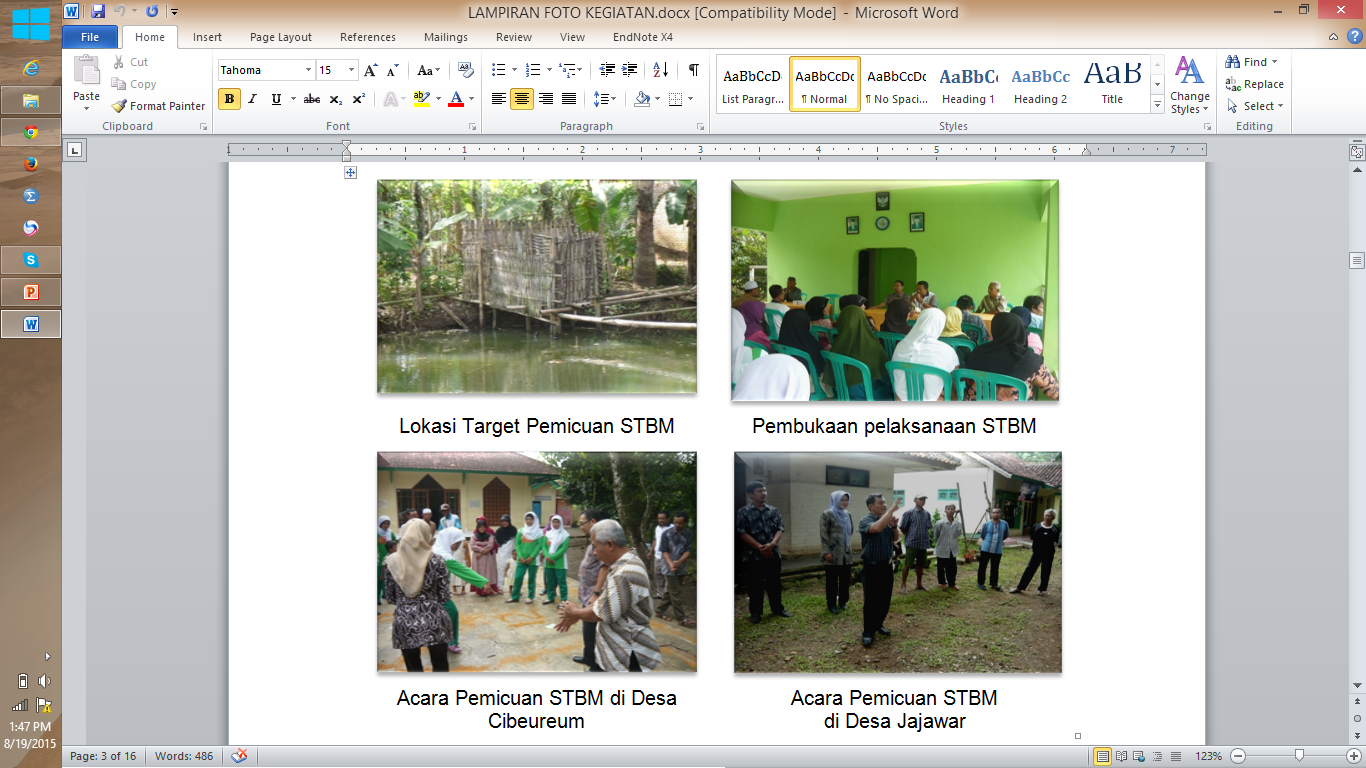 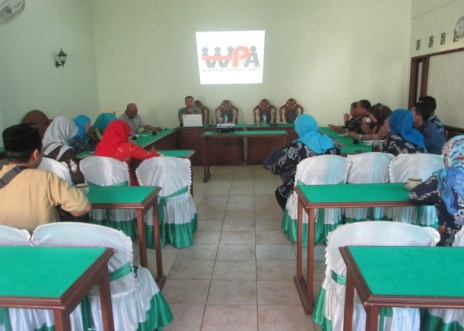 Pembentukan WPA
3. Pembinaan dan penyuluhan kepada masyarakat maupun kelompok resiko
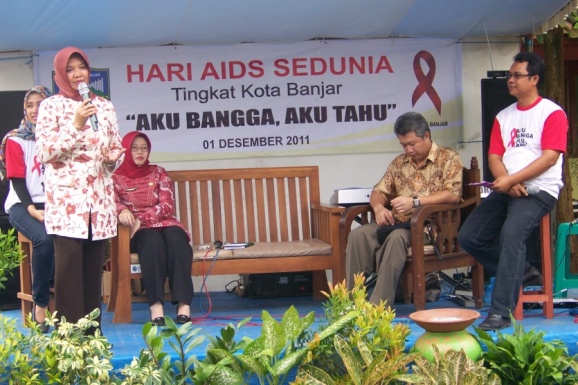 Kegiatan ini dilaksanakan baik oleh tim dari tingkat Kota 
Banjar yang terdiri dari KPA, Dinas Kesehatan atau 
dinas terkait dan oleh yayasan mata hati, atau sesuai 
Dengan jadual di masing-masing OPD. Atau 
dilaksanakan olehmasing masing organisasi.
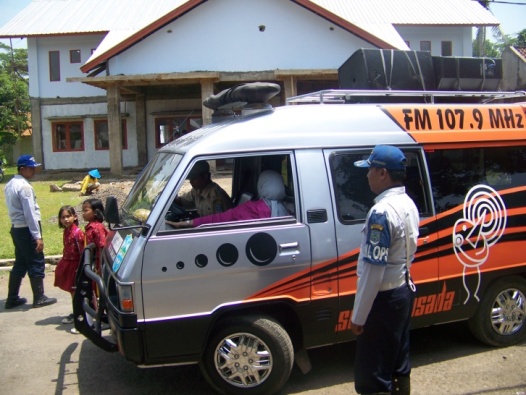 WALIKOTA SEBAGAI PEMATERI SEMINAR HARI AIDS SE DUNIA
Demikian juga oleh Warga Peduli AIDS (WPA) 
atau kader dari Pusat Informasi Kesehatan 
Masyarakat  (PIKM) yang ada di Kecamatan 
atau Desa/Kelurahan, bentuk kegiatannya 
adalah :
WALIKOTA SAAT WORO-WORO BERSAMA RADIO SUARA HUSADA KE DESA-DESA
Penyuluhan massal atau konseling
Pembinaan kader melalui pelatihan/refresing kader
Penyebarluasan informasi melalui media cetak
Penyuluhan melalui Radio
Roadshow ke sekolah-sekolah atau tempat berkumpulnya massa
Peringatan Hari AIDS se Dunia : Orasi, lomba-lomba tema HIV AIDS, seminar dll
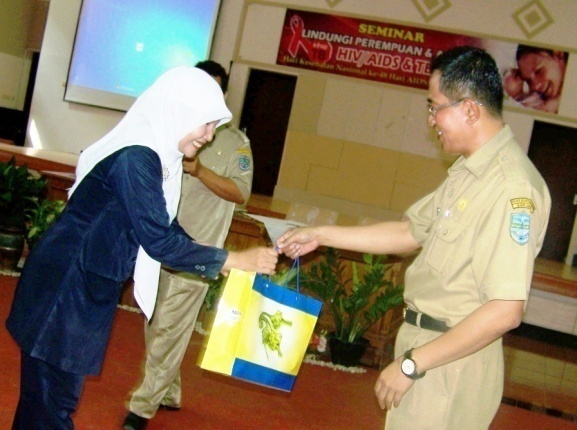 QUIS DISELA-SELA SEMINAR
7. Pendistribusian 
    kondom pada  
    kelompok resiko
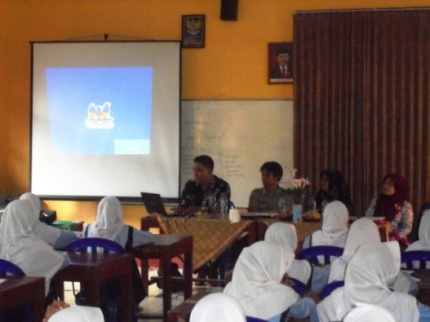 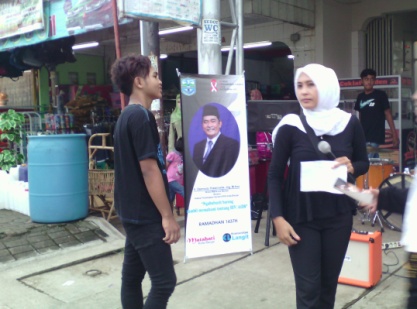 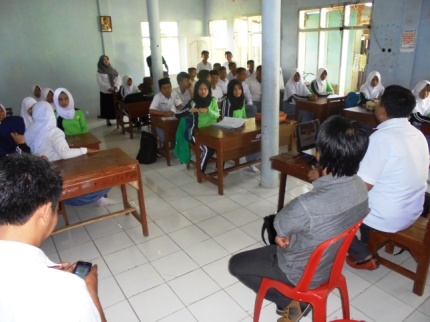 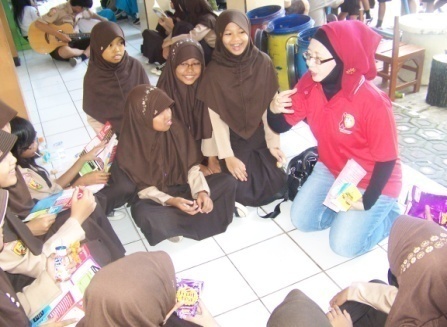 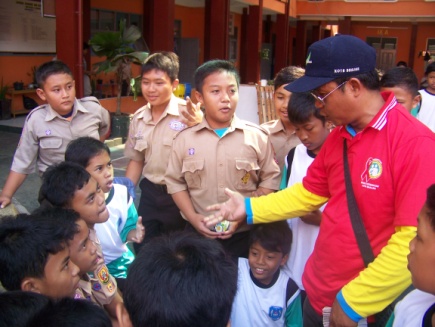 ROADSHOW KE SEKOLAH
DAN DI PUSAT KERAMAIAN
SERTA PEMBAGIAN LEAFLET HIV AIDS
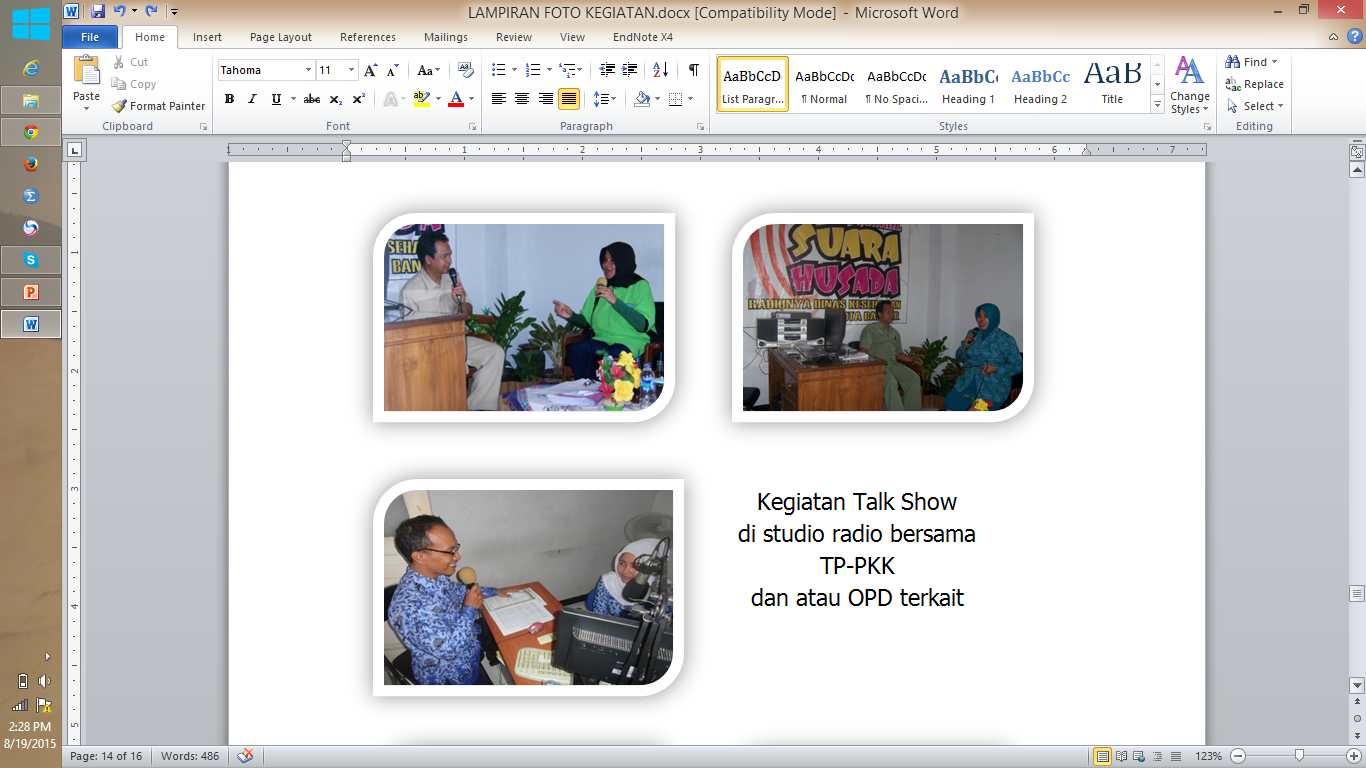 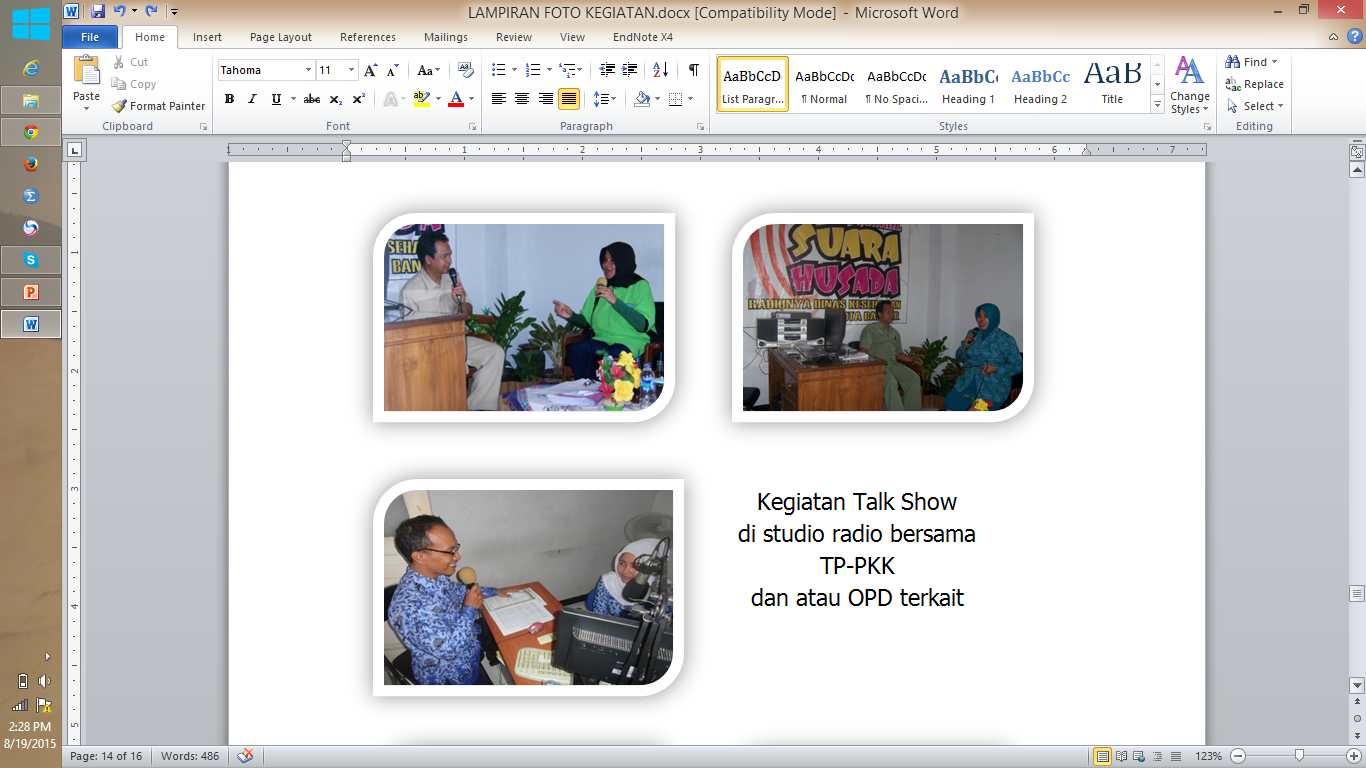 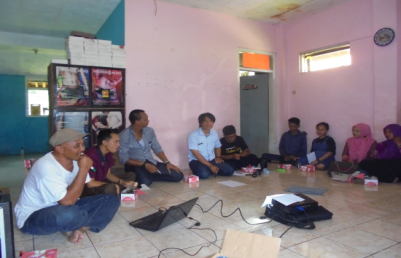 TALKSHOW ON AIR DAN OF AIR RADIO SUARA HUSADA
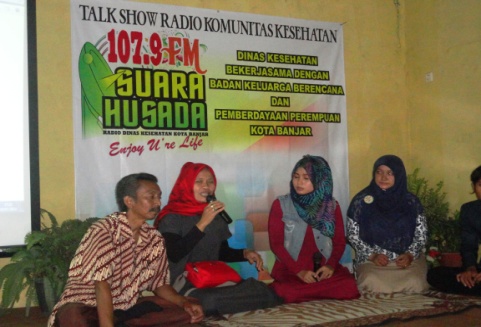 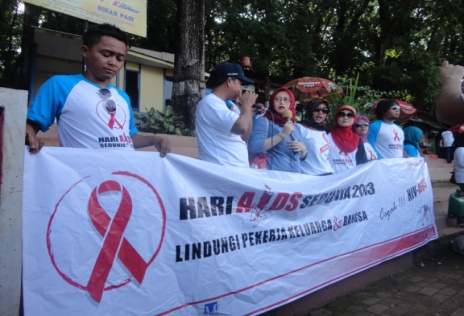 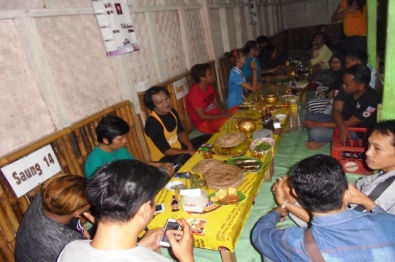 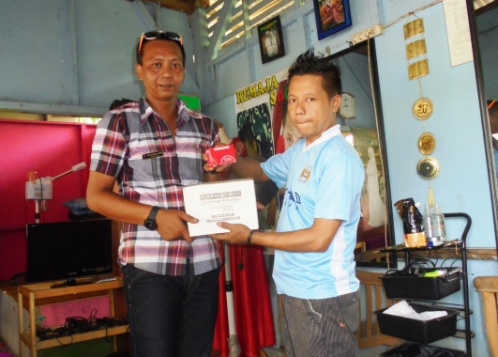 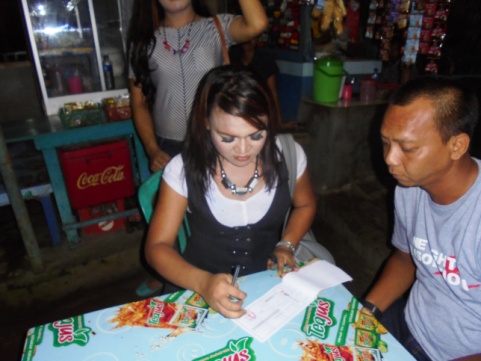 PEMBINAAN DAN PENYULUHAN
 PADA KELOMPOK RESIKO / KOMUNITAS
PENDISTRIBUSIAN KONDOM PADA KELOMPOK RESIKO
4. Penemuan Kasus di layanan Puskesmas
Mobile VCT pada kelompok waria
Kegiatan VCT pada ibu hamil 
di Posyandu
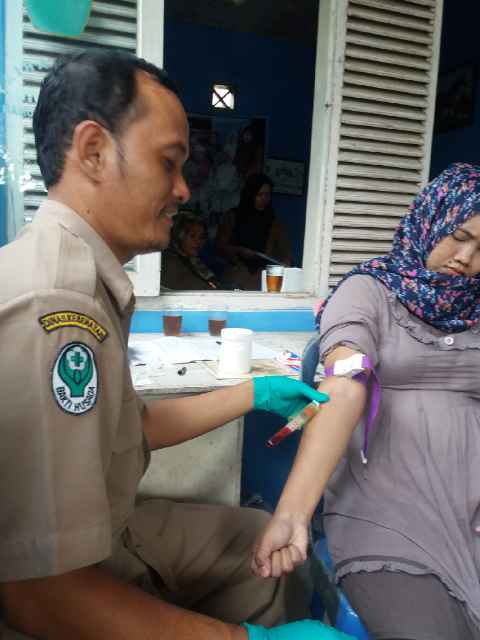 5.  Kegiatan Inovatif
PELAYANAN KESEHATAN DAN RUJUKAN DI KLINIK SOKA BLUD RSU KOTA BANJAR :
Pengobatan ARV
Therapi  psikologis
Close meet (kegiatan pertemuan penderita ODHA dengan difasilitasi dan dibimbing oleh seorang dokter untuk saling mengungkapkan keluhan atau perasaan-perasaan atau masalah-masalah yang dirasakan)
Rencana ke depan akan diadakan pendekatan spiritual yang melibatkan tokoh agama dari lintas agama
2. REFRESING BAGI ODHA ( SALAH SATU BENTUK PENGAKUAN TERHADAP ODHA) :
OUTBOND  yang dilaksanakan di Pangandaran
Malam Renungan AIDS Nusantara
5. Kegiatan Inovatif
3.    PEMBERIAN BANTUAN MODAL USAHA MELALUI USAHA EKONOMI PRODUKTIF (UEP)
Bantuan yang sudah diberikan dalam bentuk modal usaha dan 
yang sudah berjalan diantaranya perbengkelan, kuliner, 
warung dan salon
4.    PEMBENTUKAN TIM MEDIS PENANGANAN PERSALINAN
Adalah tim medis yang ditunjuk secara khusus dalam 
menangani persalinan bagi ibu hamil dengan ODHA.  Kasus 
persalinan ibu hamil dengan ODHA yang telah ditangani di 
Kota banjar sebanyak 5 orang.
5. Kegiatan Inovatif
5.    PEMULASARAAN JENAZAH BAGI ODHA YANG MENINGGAL
Ada sebagian masyarakat yang merasa khawatir tertular saat 
pemulasaraan, sehingga kegiatan pemulasaraan jenazah 
ODHA  ini difasilitasi oleh KPA atau LSM/Yayasan Mata Hati 
dan dibantu oleh pemuka agama
6.   PENGEMBANGAN LBK
Pengembangan Layanan Komprehensif Berkesinambungan (LBK) dengan memaksimalkan peran kader dan tokoh masyarakat dalam penyebarluasan informasi tentang HIV-AIDS
5. Kegiatan Inovatif
7.    PEMBENTUKAN WPA
Pembentukan Warga Peduli AIDS (WPA) yang di Fasilitasi oleh KPA di beberapa kelurahan
8.  KOLABORASI PROGRAM TB - HIV
- Untuk mengurangi beban TB pada ODHA
- Mengurangi beban HIV pada penderita TB
- TB merupakan penyebab kematian tertinggi pada ODHA
9. VCT PADA IBU HAMIL MELALUI KELAS IBU HAMIL PADA PERENCANAAN   PERSALINAN DAN PENCEGAHAN KOMPLIKASI     (P4K)
Pada dekade tahun 90
menekan Angka Kematian Ibu (AKI) dan Angka Kematian Bayi (AKB) dan deteksi dini penyakit HIV/AIDS
Gerakan Sayang Ibu (GSI)
tahun 2007
Program Perencanaan Persalinan dan Pencegahan Komplikasi (P4K)
VCT BAGI SEMUA IBU HAMIL DI POSYANDU
tahun 2010
Kelas Ibu Hamil
Permasalahan yang ditemukan
Adanya kasus HIV (+) pada ibu hamil
Adanya kasus HIV (+) pada anak sekolah
Kejadian terduga LSL di kalangan remaja dan anak sekolah (JUMLAH LSL DI KOTA BANJAR SEBANYAK + 800 ORANG TERDIRI DARI MASY BANJAR DAN LUAR BANJAR YANG BEKERJA DI BANJAR)
Adanya kasus Pedofilia
Meningkatnya Kehamilan di luar nikah pada anak sekolah
Adanya Penyalahgunaan obat-obat an yang mengandung zat adiktif
Hambatan
RS Swasta belum terlatih VCT (Voluntary Counseling & Testing) dan CST (Care Support & Treatment)
Koordinasi lintas batas belum maksimal, sehingga terjadi stigma dan diskriminasi terhadap ODHA
Informasi HIV dan IMS belum maksimal di kalangan remaja dan anak sekolah sehingga terjadi kasus HIV (+) dan resiko LSL di kalangan anak sekolah
Penghargaan-penghargaanBidang Kesehatan
Manggala Wana Bhakti Husada dari Presiden RI tahun 2007
Juara II Siaga Award tingkat provinsi Jawa Barat Tahun 2007, 
Juara I Siaga Award tingkat provinsi Jawa Barat Tahun 2008
Juara I Siaga Award tingkat provinsi Jawa Barat Tahun 2008
Penghargaan Kota Sehat strata Padapa dari Menteri Kesehatan RI tahun 2011 
Penghargaan Kota Sehat strata Wiwerda dari Menteri Kesehatan RI tahun 2013 dan 2014
Penghargaan Adipura oleh Presiden RI tahun 2013 dan 2014
Peringkat I (pertama) MDGs Award oleh Presiden RI kategori Kesehatan Ibu dan Anak tingkat Nasional tahun 2013
Juara II Posyandu Tingkat Provinsi Jawa Barat Tahun 2013
 Peringkat III Lomba Desa Mandiri Pangan dalam rangka  Peringatan Hari Pangan se Dunia Tingkat Provinsi Jawa Barat   Tahun 2013
 Juara I  Kesatuan Gerak PKK-KB-Kes Posyandu indikator PHBS   Rumah Tangga Tingkat Provinsi Jawa Barat Tahun 2013
 Juara II Lomba Kelurahan tingkat Provinsi Jawa Barat tahun 2013
 Juara I Kesatuan Gerak PKK-KB-Kes Posyandu indikator PHBS 
  Rumah Tangga Tingkat Provinsi Jawa Barat Tahun 2014
 Penghargaan oleh Wakil Presiden RI Kesatuan Gerak PKK-KB-Kes   Posyandu indikator PHBS Rumah Tangga kategori Madya I  Tahun   2015
 Juara I Lomba Kelurahan tingkat Provinsi Jawa Barat tahun 2015
 Penghargaan Inovasi Becak Posyandu dari Presiden RI tahun 2015
 Penghargaan bagi 2 orang kader AIDS (PIKM) dari DPR RI tahun 2015
 Penghargaan oleh Presiden RI Kesatuan Gerak PKK-KB-Kes Tahun  2015
Terima Kasih
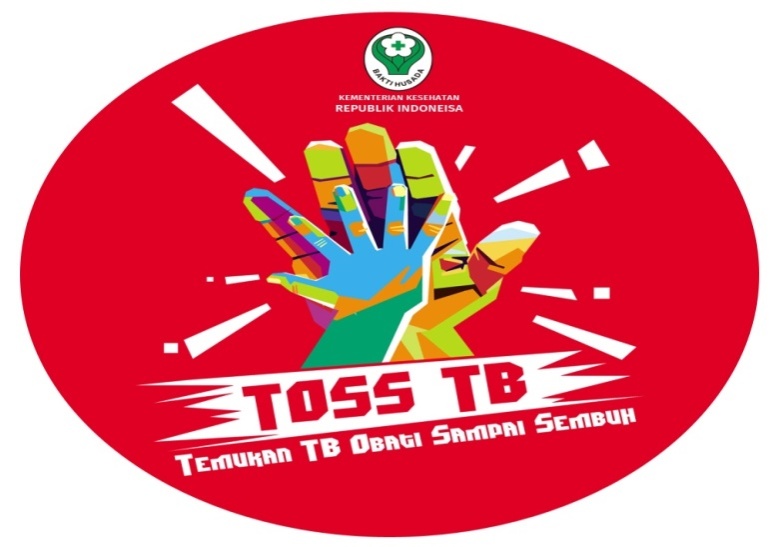 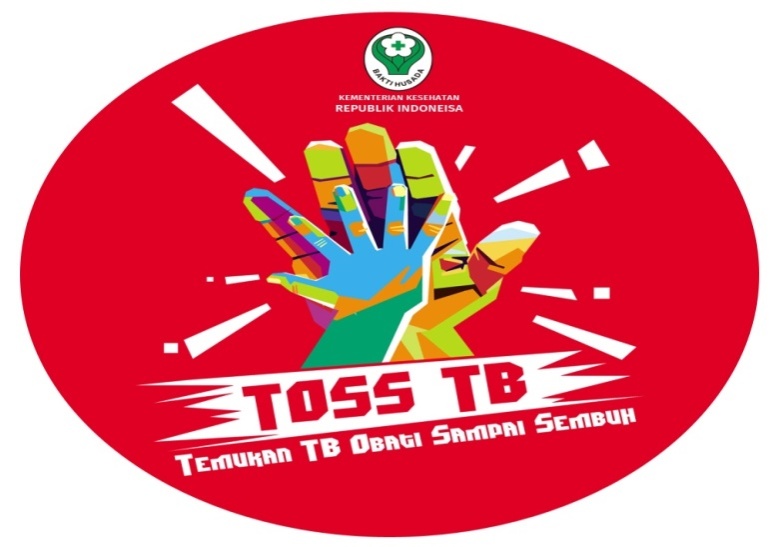 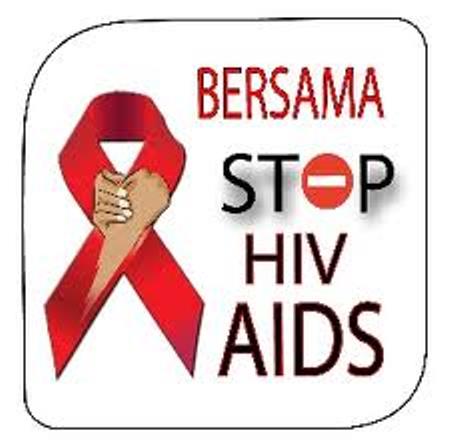